Google Sketch Up Rocket
Britney Timm
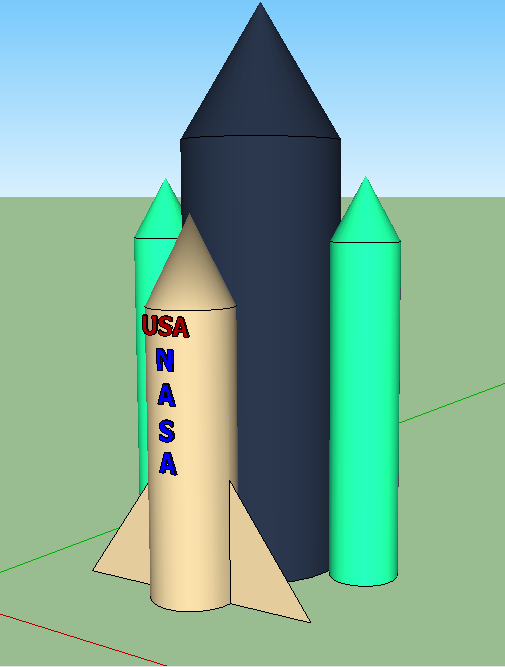 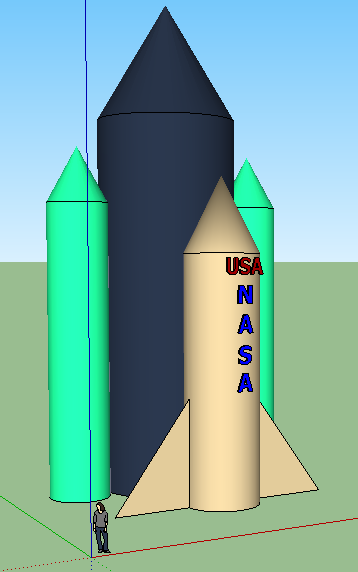 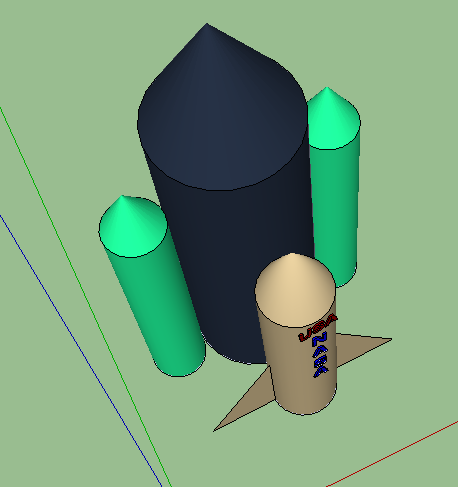 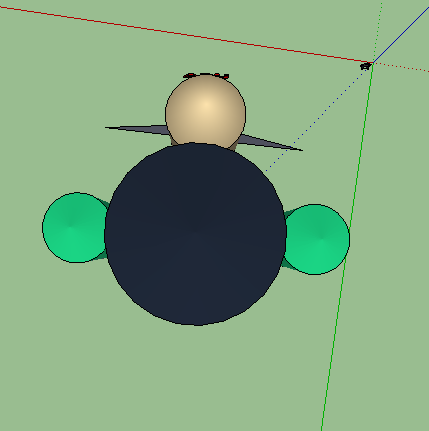 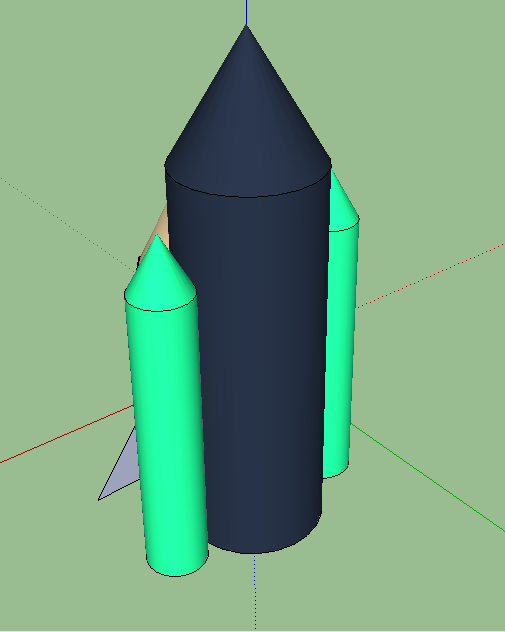